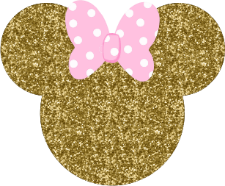 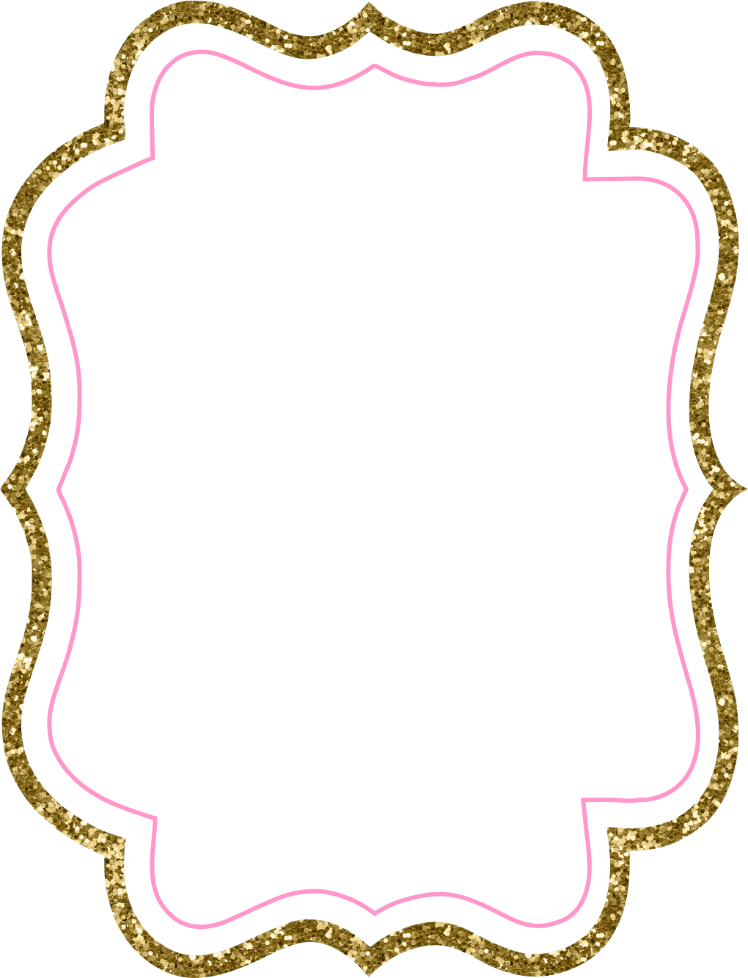 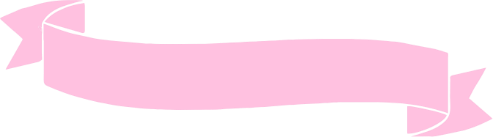 Maryori Saori
Te invito a festejar
Mi Primer Añito
SABADO 15 
DE JUNIO
HORA: 5:00 PM.
EN CALLE LUIS VALCARCELL 
A-11
No faltes..!!
www.megaidea.net